Fyziologie a patologie slyšení
PPVMP010 ORL a foniatrie pro speciální pedagogy zimní semestr 2022
Šupíková L., Lenert R. SN Opava
Anatomie ucha
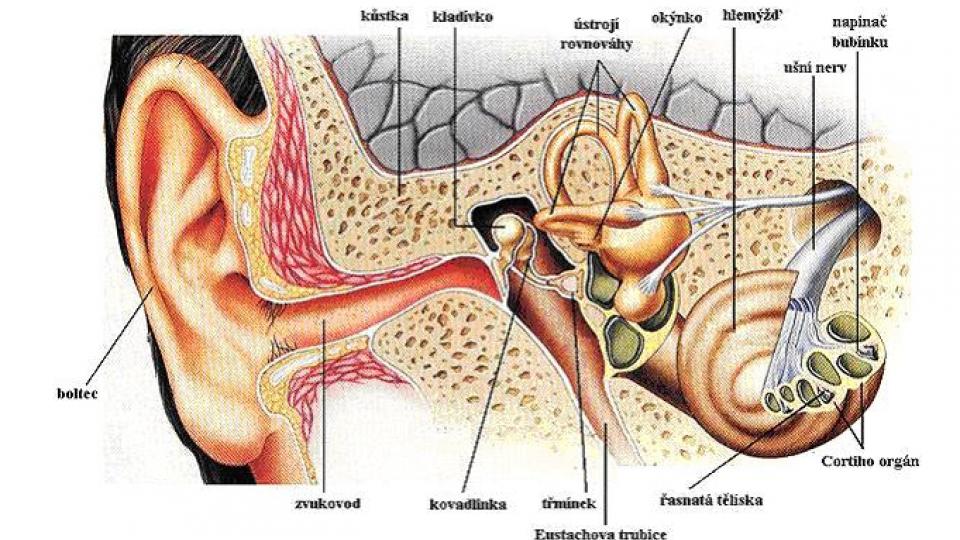 Boltec a zevní zvukovod
Střední ucho
Vnitřní ucho
Sluchový nerv
Centrální část sluchové analyzátoru
Fyziologie slyšení
Boltec - minimální, akust. stín, lokalizace zvuků předozadní rovina
Zevní zvukovod –  rezonanční trubice, zesiluje maximalně při 4x lambda (25x7mm) - maximum zesílení akust. tlaku na 2-4 kHz, nezvyšuje amplitudu, ale zvýhodňuje vlnovou délku (2 zúžení, 2 ohbí) 
 - ochranná
Otoskopie
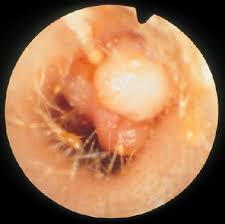 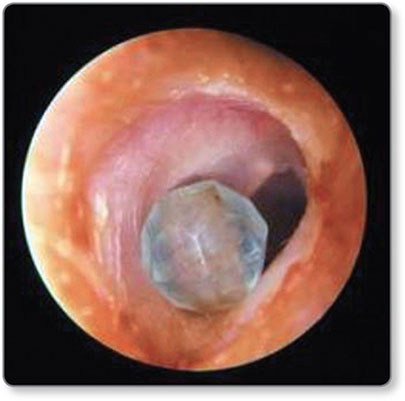 Patologie zevní zvukovod - příklad
Cerumen
Cizí těleso
Zánět zvukovou – otitis externa
Tumor
Trauma
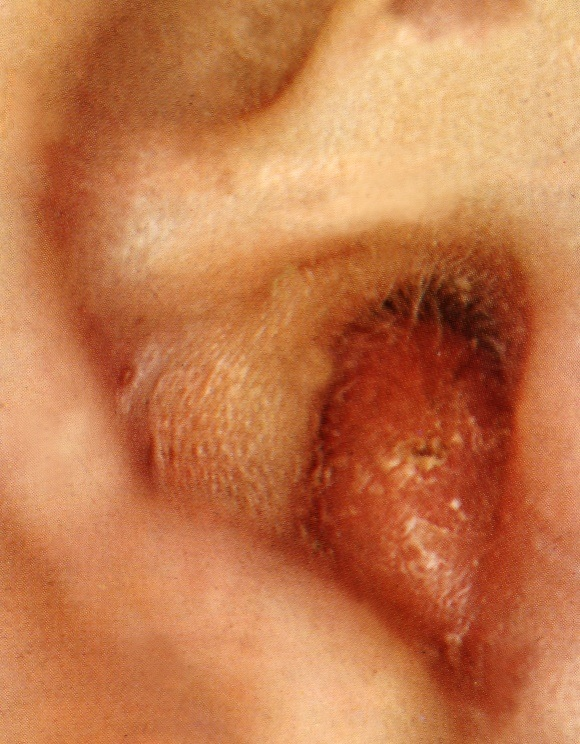 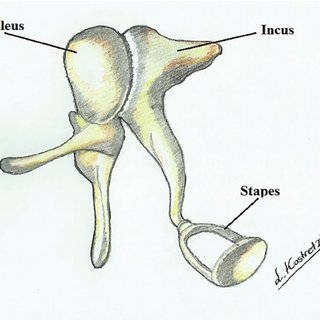 Fyziologie slyšení
Střední ucho - převod mechanické pohybové energie zvuku a její zesílení, odstínění nežádoucích f – absorbce a odraz (nad 4kHz, interference)
1.Amplifikace efekt nestejnoplochého pístu hydraulický lis, plocha bubínku  x třmínku - akust. tlak 21 x zesílen
    efekt nerovnoramenné páky
    rameno kladívka 1,3x větší,
    než na třmínku, rozkmit v
    ovál. okénku 1,3x větší
Fyziologie slyšení
2. Mechanický odpor
 -tuhost (pružnost bubínku a   kloubních spojení)
  -hmota (obsah středoušní dutiny) idealně hmotnost kůstek ,ligament a svalů
  - tření (v místě styku ploténky třmínku s tekutinou vnitřního ucha)
Celkový převod 60 dB
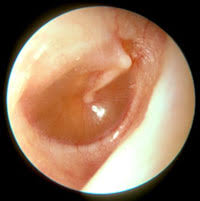 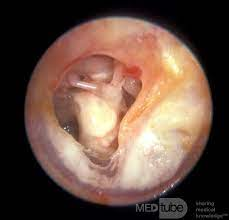 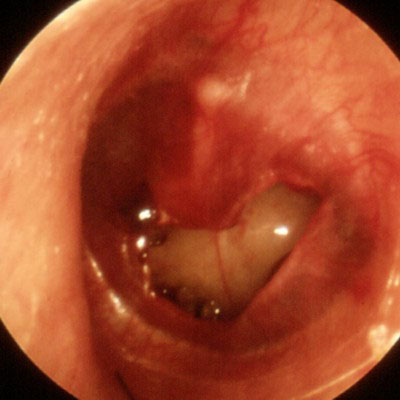 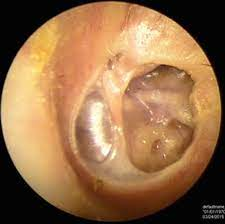 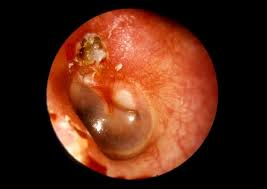 Patologie středouší - příklad
OMA – otitis media acuta 
OMS – otitis media secretorica
Otitis media chronica (adheziva, cholesteatom)
Trauma - Perforace bubínku , rozvolnění řetězu kůstek
Otoskleroza
Tumor
Fyziologie slyšení - vnitřní ucho
Sluchová a rovnovážná
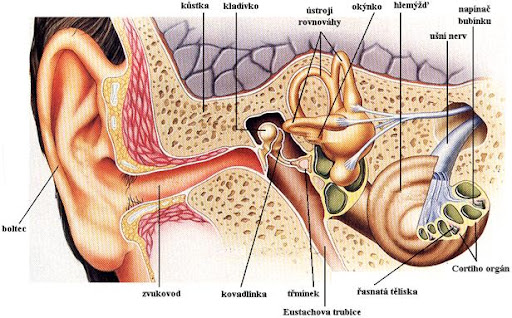 Fyziologie slyšení - vnitřní ucho
Ductus cochlearis   
Reissnerovou membr. od    perilymfy sc. vestibuli a bazilární  membránou od sc. tympani 
 Cortiho orgán
Vnitřní vláskové bb.3500 (1 řada 120 sterocilií, spirálně uspoř., 90-95 % aferentní neuronů spoje s vnitř. vl. bb., 1 vvb inervována 10-20 vlákny perif.axonu.
Zevní vláskové bb. 12000 (3 řady , 46-148 stereocilií uspoř. W, vlákna neuronu typu II, 1N x 10 zev. Vl.bb)
Fyziologie slyšení - vnitřní ucho
Pohyb třmínku - nestlačitená tekutina - okrouhlé okénko
Postupující vlna – max. velikost a amplituda v určitém místě bazil. membr. - tonotopie. (vysoké tóny při bazi  - nízké při helikotremě)
Iontové kanály - sterocilie zakotveny v tektorial. membr.)
Zevní vl. bb - zesilovač hlavně slabé zvuky
Vnitřní vl.bb - transformace energie akustického tlaku se mění na na bioelektrický signál - sluch nerv
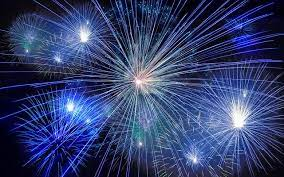 Patologie vnitřní ucho - příklad
Acutrauma
Barotrauma
Toxické postižení
Následky OMA, meningitidy
Trauma
M.Menier
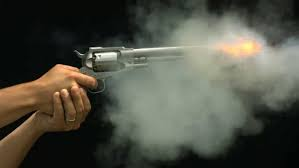 Sluchová dráha
n. vestibulocochlearis – n.VIII
Tonotopické uspořádání (až po úroveň primární sluch.kůry)
1.N - ggl.spirale cochlae ,meatus ac. internus a MM koutu
2.N - medulla oblongata - ventral a dorsal cochlear. jádra - šíří ipsi i kontrolateral.  cestou lemniscus lateralis 
3.N - coliculus infer. - střední mozek ) ipsi i kontralateral. vlákna
4.N - corpus geniculatum mediale - thalamus - sluchové kůry
Sluchová kůra
Primární sluchové centrum - Heschlův závit (gyrus temporalis sup.), tonotopicky končí sluch dráha (část, kde neurony registrují čisté tony, okolo sek. sluch pole (belt) odpovídají na komplexní zvuky, dochází k pokročilejšímu zpracování zvuků, terciární pole (parabelt), všechna mnohonásobně propojená
Vyšší sluchové pole – patří Wernickeho centrum pro percepci řeči, centrum vnímání múzických vjemú
Patologie sluchová dráha -příklad
Ischemické x krvácivé léze
Pozánětlivé komplikce 
Tumory - neurinom n.VIII (schwanom)
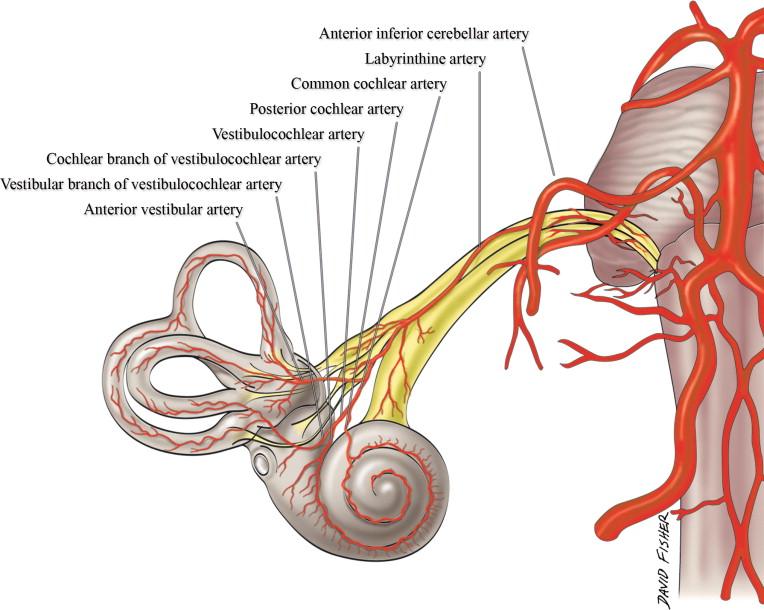